AIRCRAFT TURBINE SOUND AND VIBRATIONS SIGNATURES FOR A SYNTHETIC KEROSENE FUELAND THEIR HUMAN EFFECTS
Aliyah Knowles, Emerald Simons, Martin Muiños, Jose Moncada

Supervisor: Dr. Valentin Soloiu
Table of Contents
Objective & Scope of the Research Project			
Research Problems 						
Engine Specifications			
SR-30 Turbojet Research Setup	
Fuel Properties 					
Sound Measurement Results – CPB 			
Vibration Measurement Results – FFT 
Conclusions 
References & Acknowledgements
Principal Sponsors
Objective & Scope
Investigate the effects of F-T synthetic fuel types on the sound and vibration signatures of an operating aircraft gas turbine.
Analyze the sound and vibrations of the engine operating with F-T NG, F-T CG, Jet-A
Show the results that effect human health concerns
Research Problems
Aero-gas turbines generate high levels of sound.
Determine differences between fuels
Decrease sound levels for comfort of aircraft passengers.
Alternative fuels are sought in the aviation industry for the need of reducing emissions, promote sustainability, and for energy independence.
New fuels bring challenges from the sound & vibrations point of view and they must be researched.
Engine Specifications
SR-30  Experimental Engine
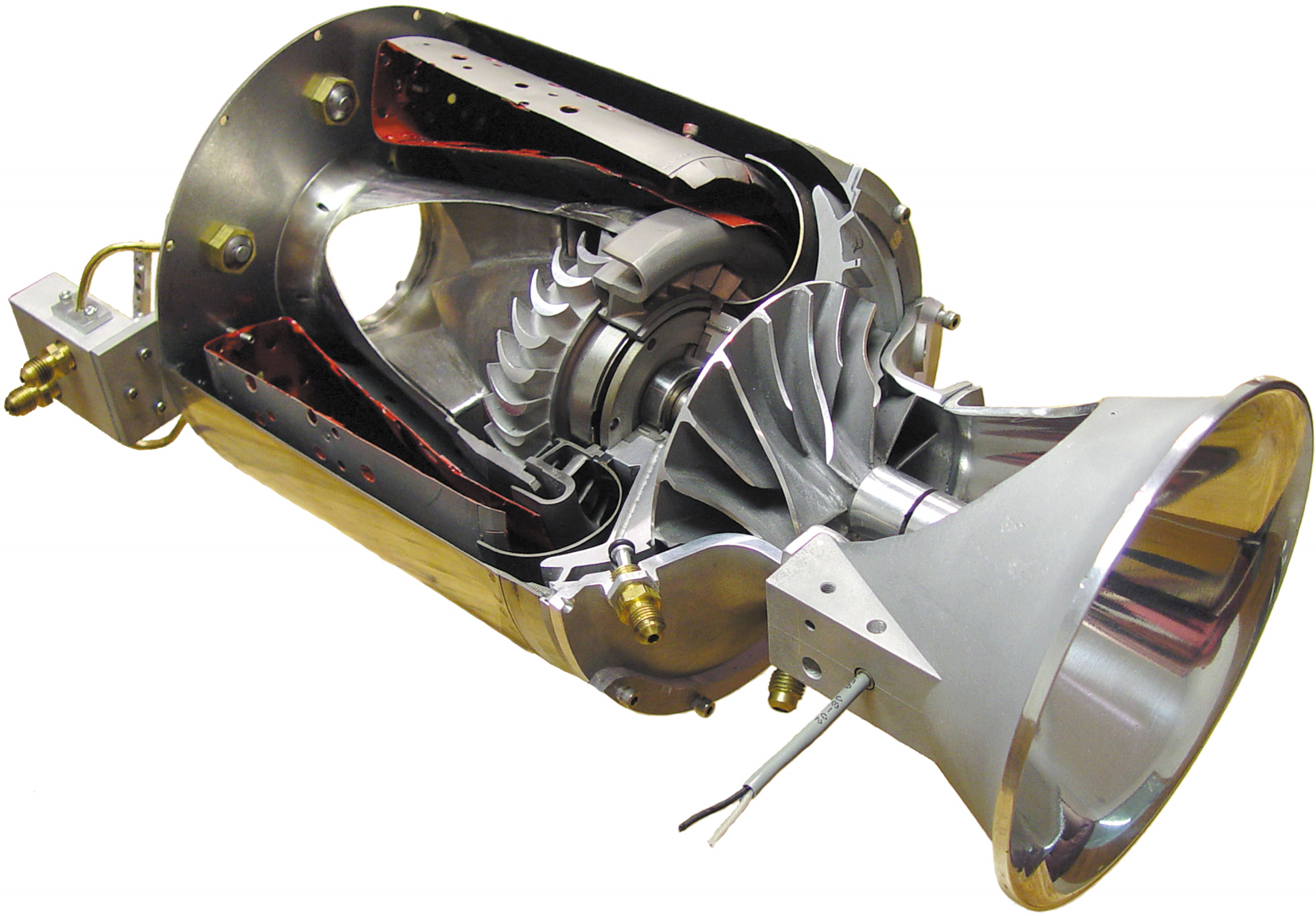 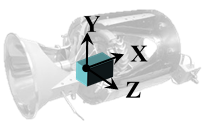 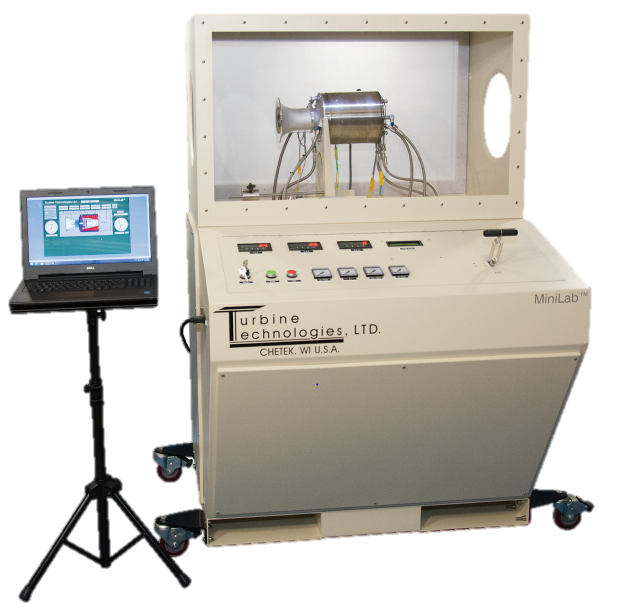 SR-30 Turbojet Research Setup
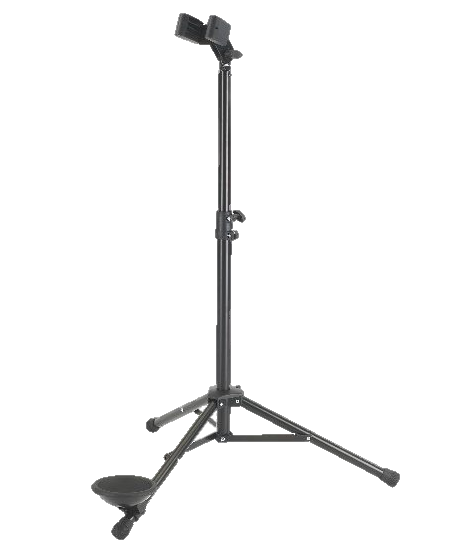 70,000 RPM
B&K 4961
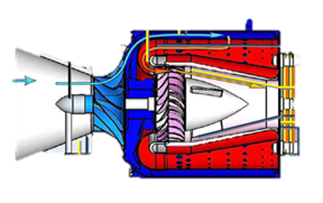 B&K 4527
Acc. on support plate
Mic 1m away
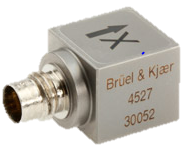 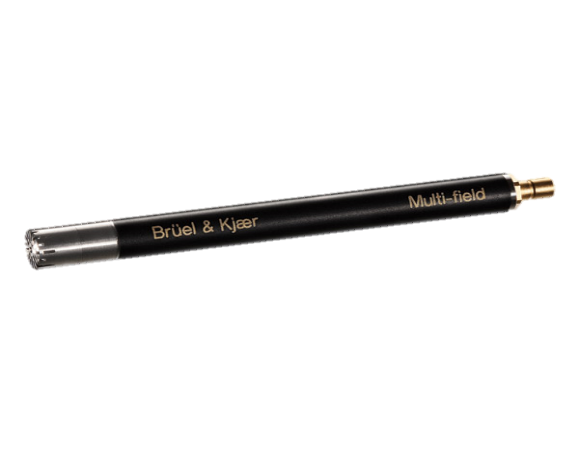 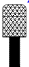 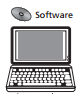 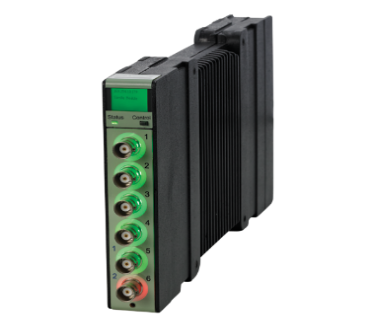 B&K PULSE
Y
X
B&K LAN-XI
Z
Engine Specifications
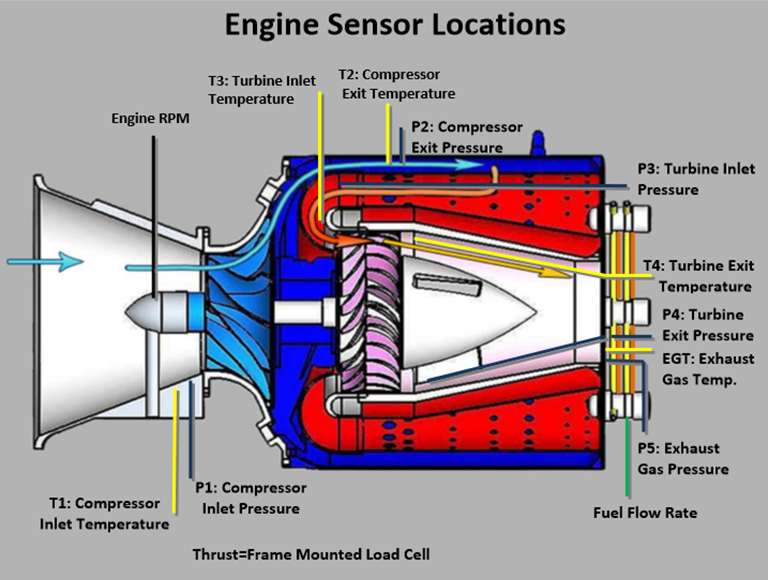 Fuel Properties
Sound And Vibration Measurement Results
Points To Visit:
Constant Percentage Bandwidth (CPB)
Fast Fourier Transform (FFT)
Narrow Band Analysis
Order correlations
Sound Measurement Results – CPB
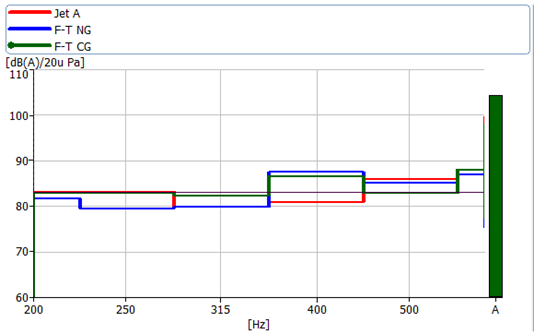 - Jet A
- S-8
- IPK
Sound Measurement Results – FFT
Narrow Band Analysis
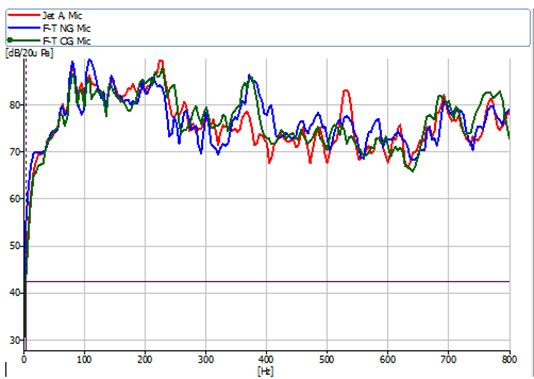 Vibration Measurement Results – FFT
Frequency resolution : 25Hz
Sampling : 19.53 µs
Combustion: 300Hz-600Hz
Hanning Windowing
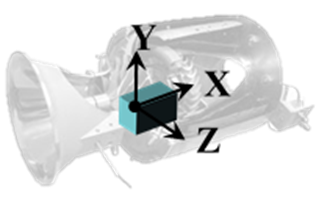 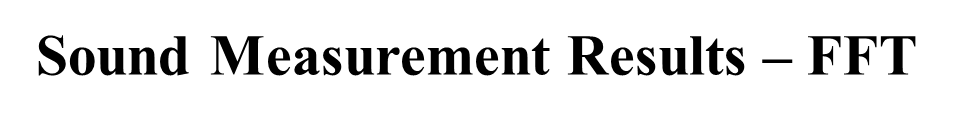 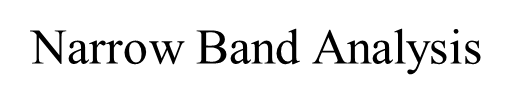 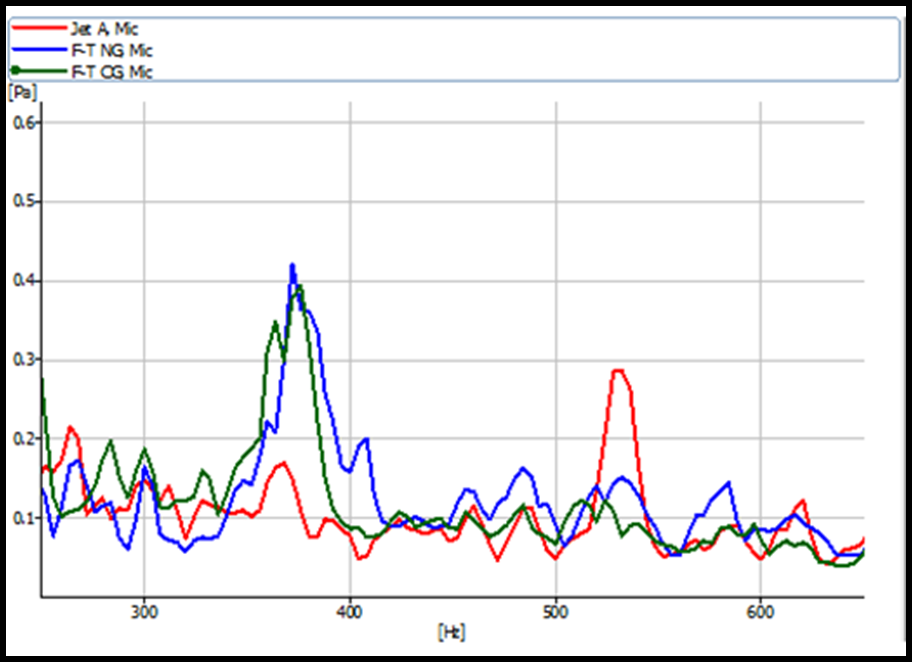 Vibration Measurement Results – FFT
1st
3rd
12th
70,000 RPM
- Jet A
- S-8
- IPK
X (turbine axis)
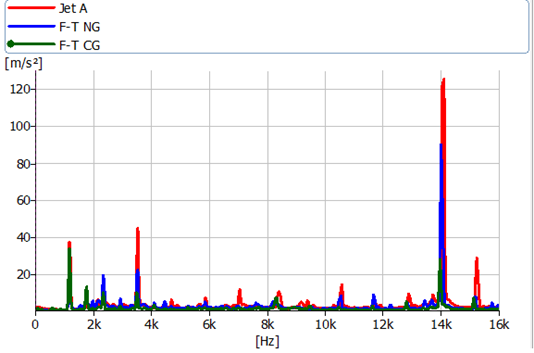 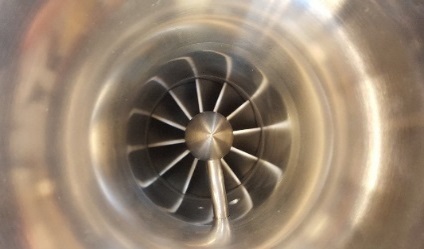 Y (radial-vert.)
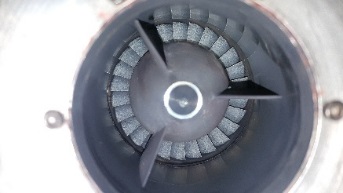 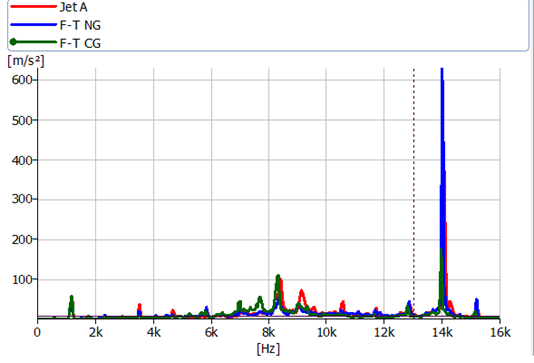 Z (radial-horiz.)
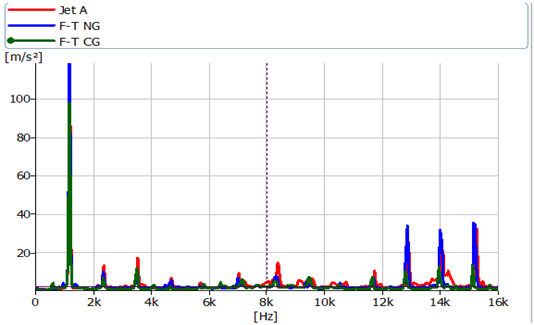 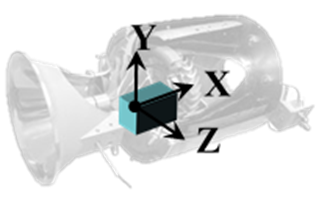 Future Work
Sound Intensity and Power Measurements
Gas Emissions Testing
Determine benefits and detriments of each type.
Conclusions
S-8 resulted in lower sound levels than Jet A at more points than IPK. 
Although the points where alternative fuels resulted in higher levels than Jet A were few, the difference is greater. 
In X direction vibration, Jet A is consistently highest and IPK is consistently lowest. IPK is consistently lowest in Y direction as well.
Not too much difference between fuels
References
Emerald Simons, Valentin Soloiu, Aliyah Knowles et al. “Sound and Vibration Levels of CI Engine with Synthetic Kerosene and n-Butanol in RCCI”, 2016, SAE World Congress Proceeding: Paper No. 2016-01-1306
Aliyah Knowles, Valentin Soloiu, Emerald Simons et al. “Aircraft Turbine Sound and Vibrations signatures for a synthetic Kerosne Fuel”, 2016, ASME IMECE Proceedings: Paper No. IMECE2016-67000 
Emerald Simons, Valentin Soloiu. Investigation of the Combustion Sound and Vibration Characteristics of and Aero-Derivative gas Turbine. Master Thesis Fall 2016.
Acknowledgements
Mr. Alfonso Moreira, Will Kinard, & Scott Hunt of B&K
Principal Sponsors
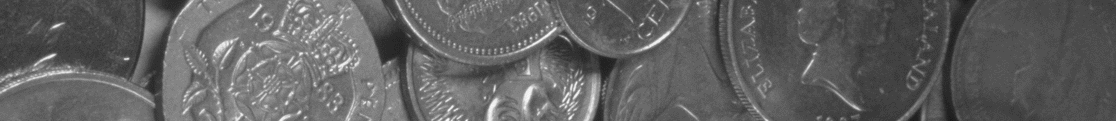 Georgia Southern University 
Aero-engine Laboratory
Supporting Slides
Sound & Vibrations Available for This Research
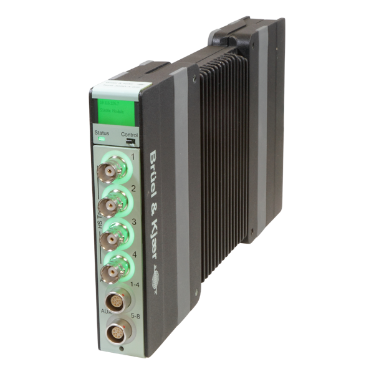 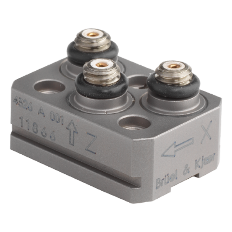 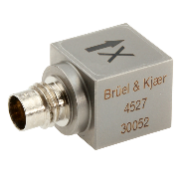 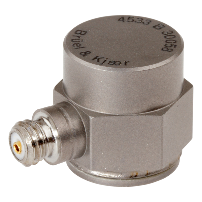 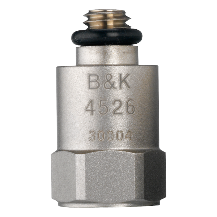 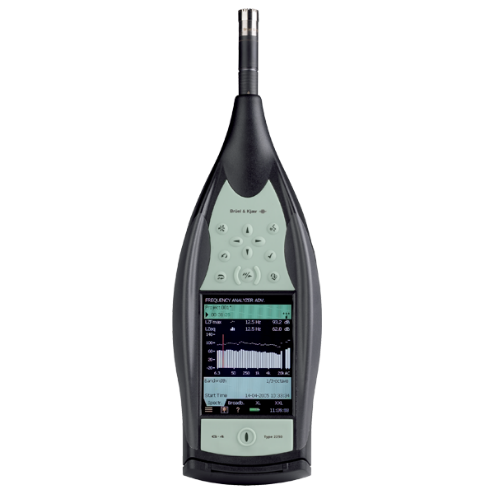 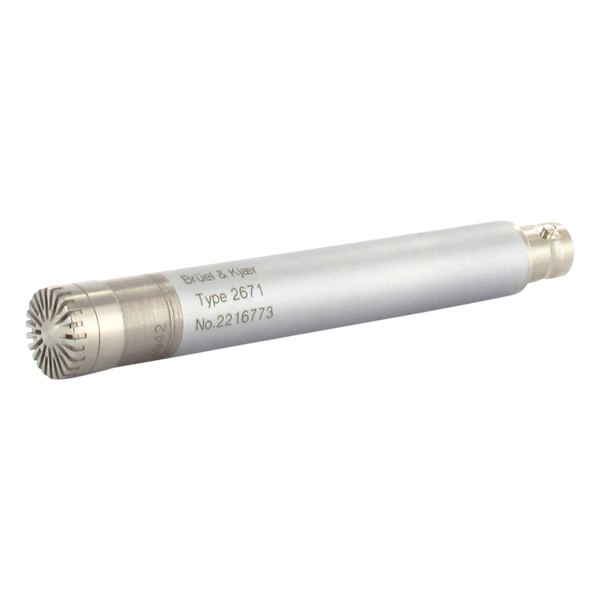 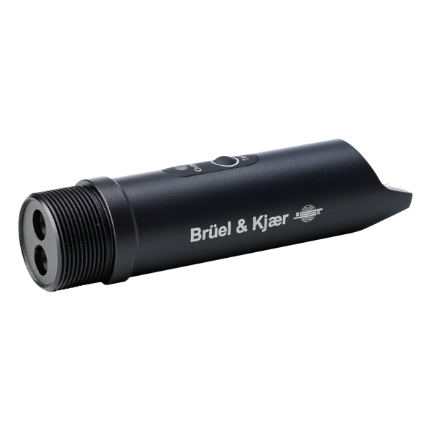 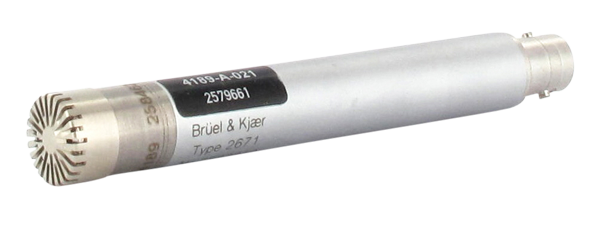 Limitations
The sound level will be measured outside of the gas turbine enclosure. For safety reasons, the gas turbine may not be operated without the enclosure. The enclosure impose sound and vibration effects due to panel and hardware rattling. For the scope of this research, it is assumed that the sound levels due to these effects will be negligible, compared to the sound levels produced by the aero-gas turbine.